NRC’s Low-Level Radioactive WasteRegulatory Program:  Update of Emerging Issues
April 13, 2016
LLW Forum Meeting Park City, Utah
John Tappert, Director 
Division of Decommissioning, Uranium Recovery and Waste Programs (DUWP)
Office of Nuclear Material Safety and Safeguards (NMSS)
Objective
To discuss the NRC’s Low-Level Radioactive Waste (LLRW) Program with a focus on:
Management Changes 
Ongoing Part 61 Rulemaking 
Greater-Than-Class C (GTCC) and Transuranic Waste 
Byproduct Financial Assurance Scoping Study 
Project AIM
2
Management Changes
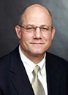 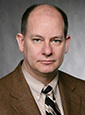 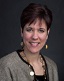 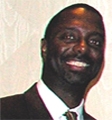 3
Overview
Uniform Waste Manifest
Next Part 61 Rulemaking?
Part 61 Rulemaking
Programmatic Assessment
GTCC/Trans-uranic Waste
LLRW Program
CA BTP Implementation
Byproduct Material Financial Assurance Scoping Study
Waste Incidental to Reprocessing (WIR)
International
4
10 CFR Part 61 Rulemaking
Rulemaking Process
Proposed Rule and Associated Draft Guidance Issued
Commission Approved Proposed Rule
Final Rule Due to Commission
6
Public Participation
Received over 2,400 comment letters
Addressed comments gathered during public meetings
Comments from industry, U.S. Department of Energy (DOE), Electric Power Research Institute (EPRI), Agreement States, licensees, public interest groups, and others
Over 850 comments identified and binned
7
Significant Comments
Three tiered approach is too complicated
Recommended moving to Compatibility Category C for many of the primary rule changes  
Proposed rule should not apply to sites that don’t plan to accept new unanalyzed waste
Re-classification of depleted uranium should be done before the current rule is finalized
Backfit analysis should be developed
8
GTCC and Transuranic Waste
Activities Related to GTCC and Transuranic Waste Disposal
February 25, 2016 -
Final EIS for the Disposal of GTCC and GTCC-Like Waste
10
Next Steps
11
Byproduct Material Financial Assurance Scoping Study
Public Participation
13
Significant Comments
Financial assurance should be required for all Category 1, 2, and 3 sealed sources
Financial assurance requirements should be based on cost estimates that are periodically reevaluated
Fixed dollar amounts established by regulation are not desirable – each situation is unique
Need to be careful in defining “end-of-life”, particularly for applications that may require periodic use of sources
Cost of disposal should be borne by the entity that receives the economic benefit
14
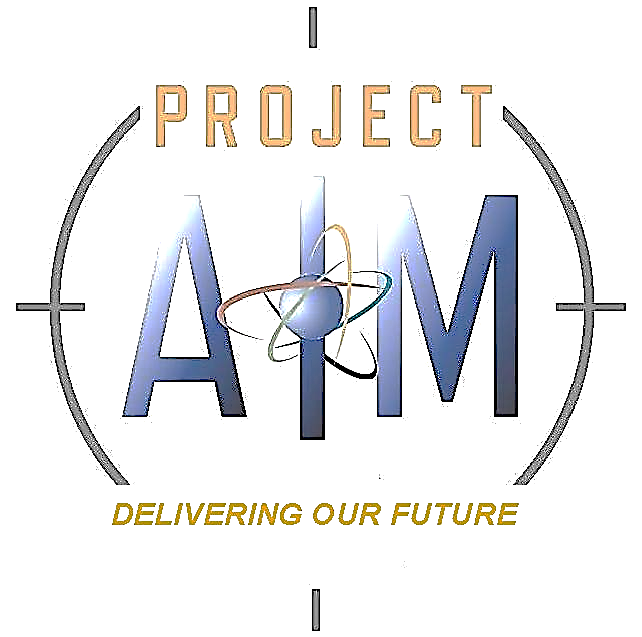 Objective
Making smart changes in a proactive manner that will position the agency to effectively and efficiently implement its mission now and in the future
16
Project Aim Tasks
In January 2015, NRC staff sent a proposal to the Commission 
Right-sizing the agency to retain skill sets needed to accomplish its mission 
Streamlining agency processes to use resources more wisely
Improving timeliness in regulatory decision-making and responding quickly to changing conditions
Promoting unity of purpose with clearer agencywide priorities
17
Prioritization andRe-baselining - Process
Evaluated work against mission, principles, and values
Identified the work beyond the point of diminishing returns
Considered suggested efficiencies from staff and stakeholders
Identified unnecessary process burdens to be eliminated
18
Sheds
19
Additional Steps
March 18, 2016 - Commission received:
List of long-term process improvements for efficiencies in FY 2018 and beyond
Known changes in workload through 2020
Continue implementation of tasks
For more info:  http://www.nrc.gov/about-nrc/plans-performance/project-aim-2020.html
20
Questions?
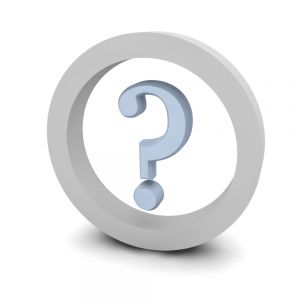 21